SS7G6 The student will discuss environmental issues across Southwest Asia (Middle East).
a.  Explain how water pollution and unequal distribution of water impacts irrigation and drinking water.
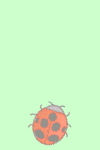 Vocabulary
Irrigation – the use of water for crops
Aquifers – Underground lakes
Fossil Water – ancient wells
Drip Irrigation – using exactly that amount of water each plant needs
Desalination – removing salt from sea water to make it safe for drinking
Hydroelectric power – damming up a river and using the current to create electricity
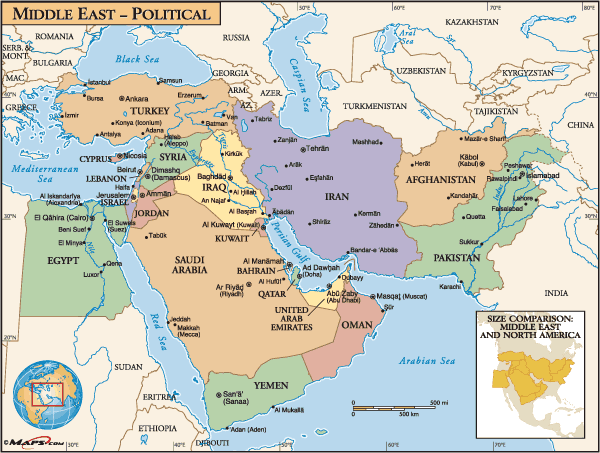 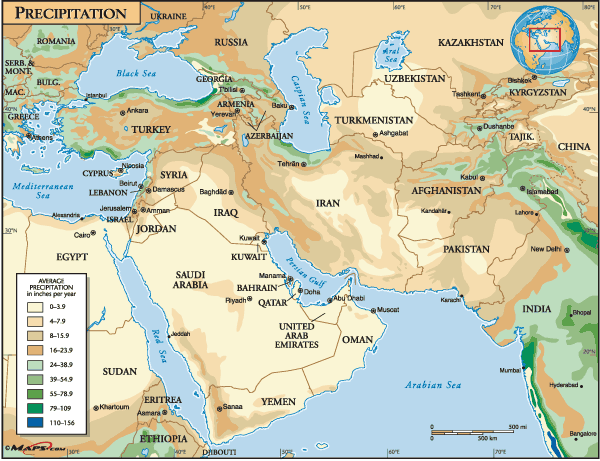 The Fertile Crescent
Much of region is dry and desert or semi-desert.
Euphrates River – longest river in the region
Begins in Turkey, and flows through Syria and Iraq
Joins into one waterway in Iraq
Then flows into the Persian Gulf
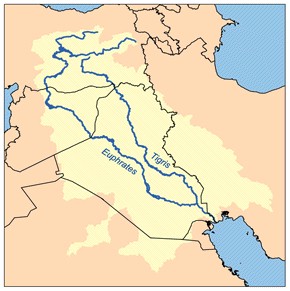 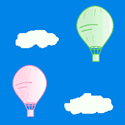 The Fertile Crescent
Tigris River -  begins in the mountains of Turkey and flows south through Iraq.
Both the Euphrates and Tigris provide drinking water and farming
The countries that share these rivers have problems over sharing it
Fertile Crescent
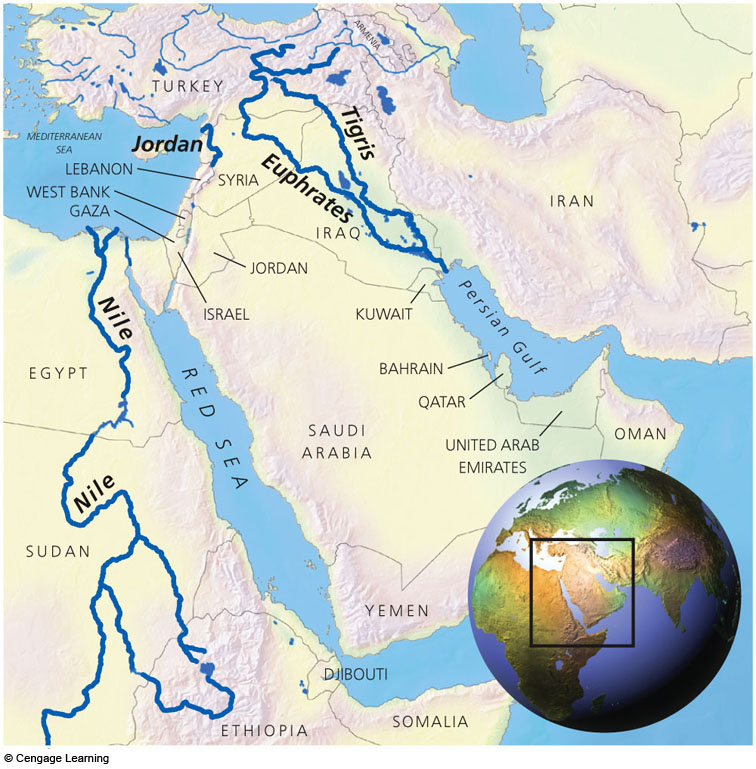 Fig. 11-1, p. 227
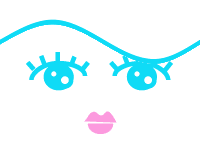 How does the M.E. get water?
Many types of irrigation can be found in Southwest Asia
Farmers bring water to fields from local rivers and underground aquifers (underwater water supplies)
Some farmers tap underwater supplies of fossil water (ancient well water)
Drip Irrigation – used by Israel it drops only the exact amount of water on each plant.
Desalination is also used but it is very expensive and requires lots of energy
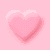 Pollution
Water pollution is a growing problem in the region
Over production has forced farmers to use dangerous fertilizers that goes into the water supply
Constant planting and fertilizers build up salt level in the soil
Cities grow but they have not figured out to have their own waste management grow with it
Water Wars!
Access to water is also a conflict because the many uses for the water
Dams have been built to create reservoirs (man made lakes) and for creating hydroelectric power
Once a dam is built it limits the water down the river
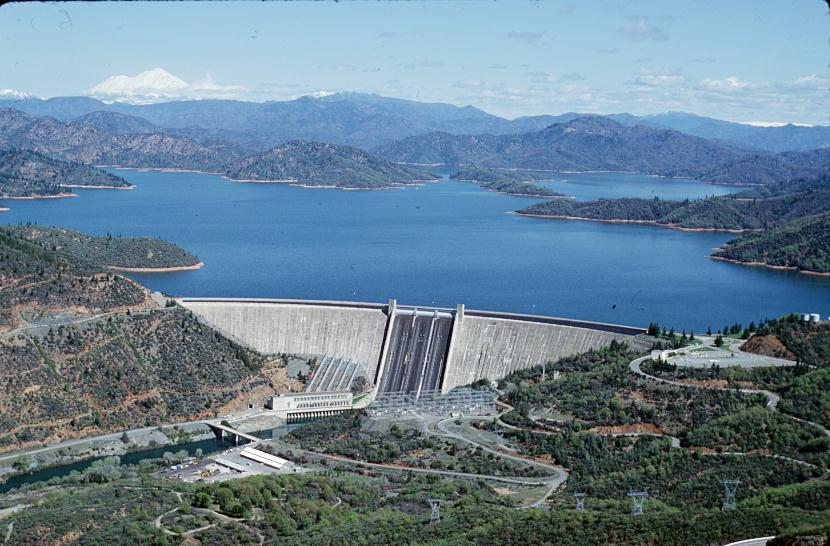 Exit Tickets (Fill in the Blank)
1. What countries are along the Euphrates River?
2. What is the advantage of using Drip Irrigation?
3. What causes water pollution in the M.E.?
4. What is desalinization?
SS7G7 The students will explain the impact of location, climate, physical characteristics, distribution of natural resources, and population in Southwest Asia (Middle East)
a.  Explain how the distribution of oil has affected the development of Southwest Asia (Middle East).
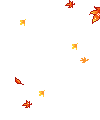 Making Money!
Two of the biggest natural resources in the Middle East are;
1.  Natural Gas
2.  Oil
Discovered in the early 1900s
Over half of the worlds Oil supply has been found in this region
Made some Middle Eastern countries very rich
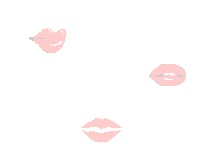 OPEC
Southwest Asian countries team up to create in the 1960s OPEC – Organization of Petroleum Exporting Countries
Control over the supply and price of oil
Used embargos as tool (slow down or halt the sale of oil)
While some countries are rich others are very poor
Although Iran has oil and natural gas resources, they had made an attempt to develop nuclear power
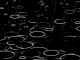 Less Oil More Problems
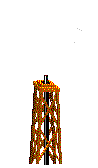 A major environmental issue facing the countries of the Middle East is the pollution of the Persian Gulf due to oil spills
Wars over water and oil are a problem for many Middle Eastern countries
Iraq invaded Kuwait primarily to gain control over oil resource
Oil, a non-renewable natural resource has help the growth of the Middle East
Saudi Arabia has the world’s largest oil deposit in the Middle East
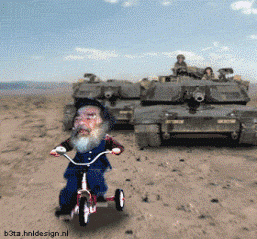 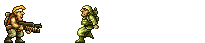 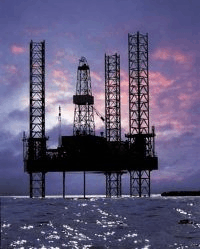 Percentage of Oil Around the World
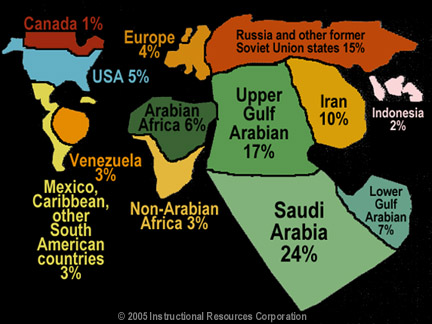 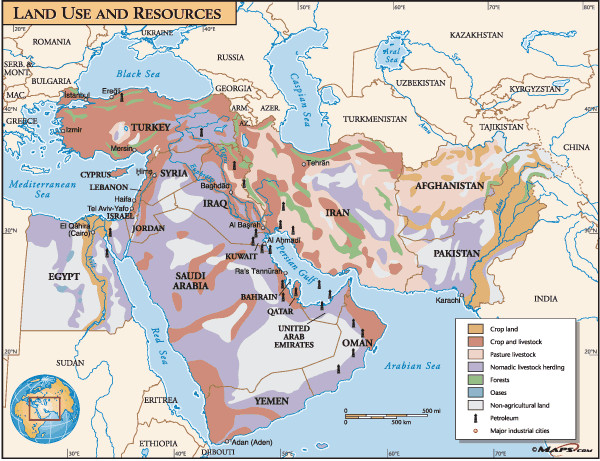 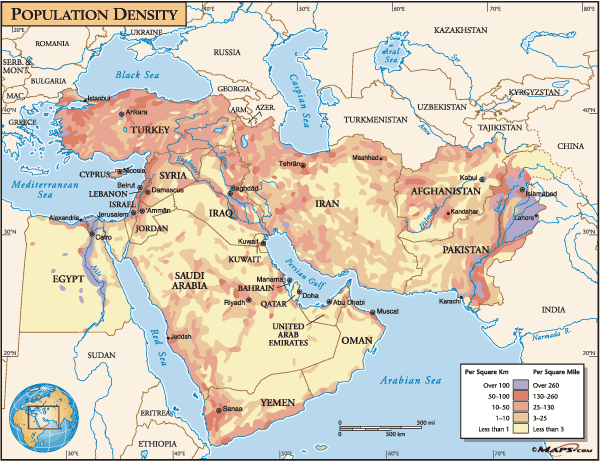 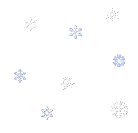 The Haves/Have Not's
Largest reserves of natural gas are found in Saudi Arabia, Iraq, Iran and Kuwait
Countries with low reserves of gas or oil have had a difficult time.
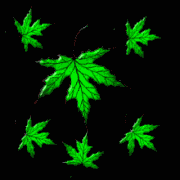 Exit Tickets (2nd Fill in the Blank)
1.  What are the two biggest natural resources in the Middle East?
2.  What does OPEC stand for?
3.  Where is over half of the world’s oil supplies found?
4. Looking at the map where are your petroleum located?
5.   Name two Middle Eastern countries with high reserves of natural gas.